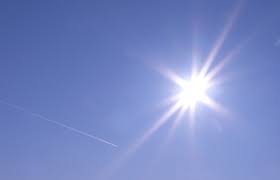 我的人生
有目的！
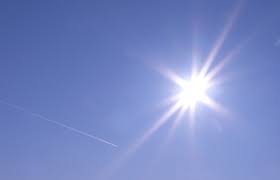 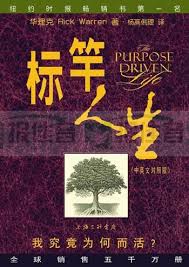 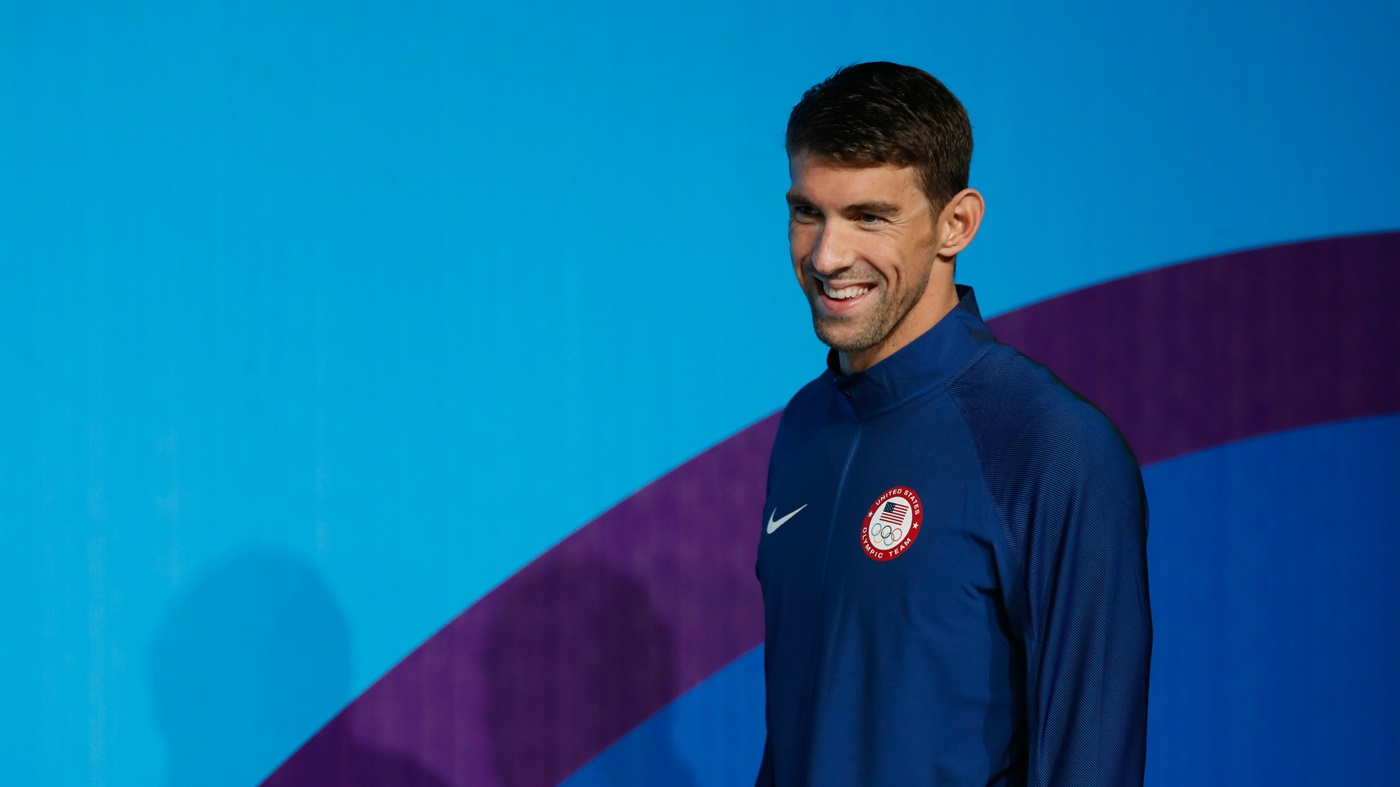 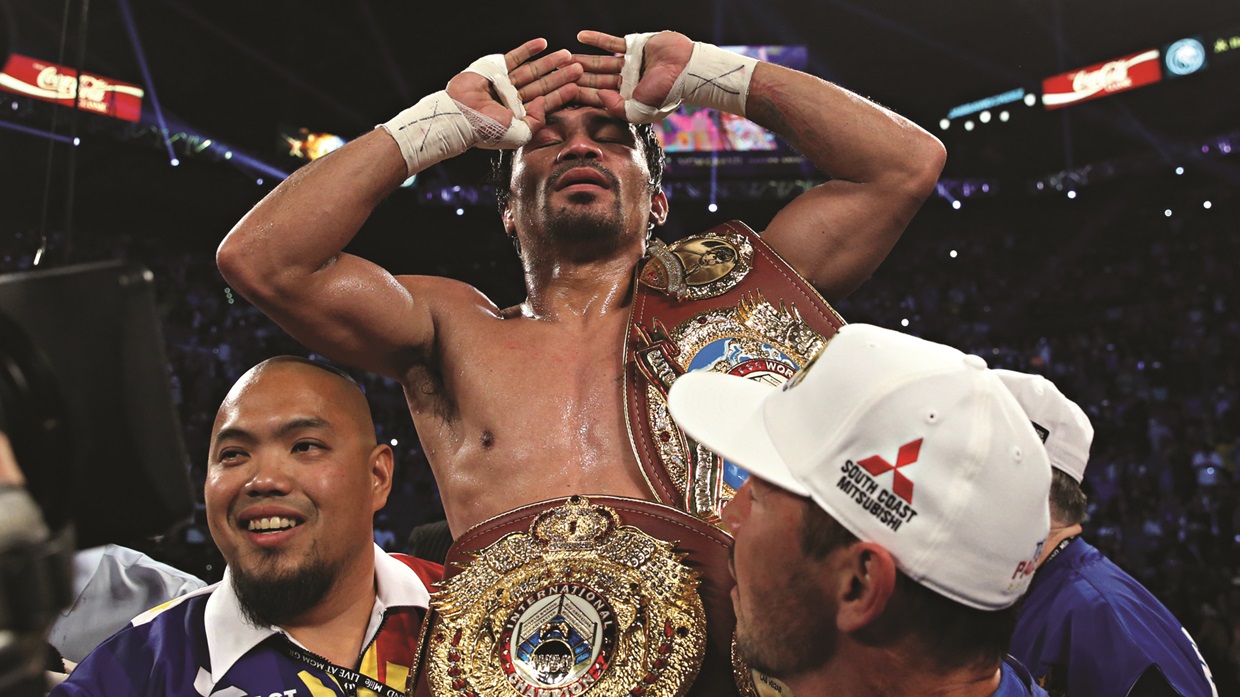 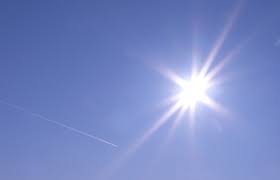 你不是
生命的中心！
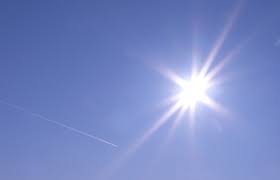 【歌羅西書1:16 】因為萬有都是靠祂造的、無論是天上的、地上的、能看見的、不能看見的、或是有位的、主治的、執政的、掌權的、一概都是藉著祂造的、又是為祂造的．
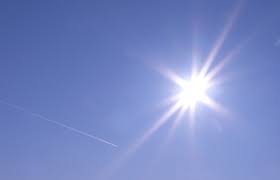 我的存在
不是個偶然！

【詩篇139:14】我要稱謝你、因
我受造奇妙可畏．你的作為奇妙。這是我心深知道的。
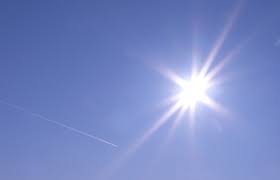 我的存在
有永恆的目的！

【傳道書3:11】神造萬物、各按
其時成為美好．又將永生安置在世人心裡．然而神從始至終的作為、人不能參透。
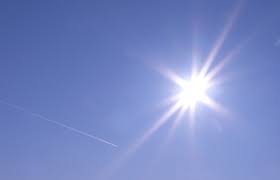 我是神
永恆計劃的一部份！
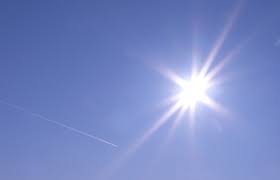 牛頓

“神啊！你救了我這個早產的嬰兒，有什麼目的嗎？”
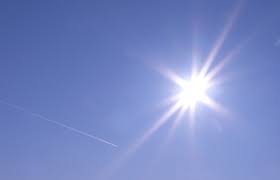 牛頓

敬畏神 & 謙卑 & 專注
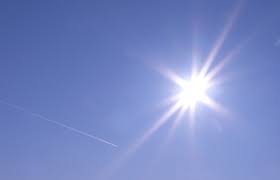 拿細耳人
參孫
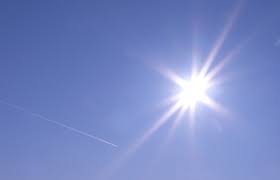 摩押女子
路得
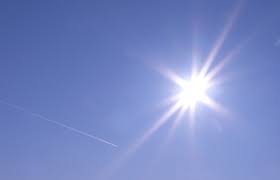 我為
榮耀神而活！
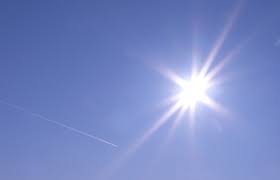 【以賽亞書 43:7】就是凡稱為我名下的人、是我為自己的榮耀創造的、是我所作成、所造作的。

【羅馬書 11:36】因為萬有都是本於他，依靠他，歸於他，願榮耀歸給他，直到永遠，阿門。
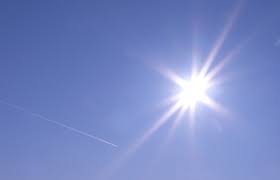 【約翰福音17:4】我在地上已經榮耀你、你所託付我的事、我已成全了。
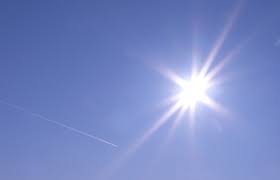 敬拜的生活方式

【彼得前書2:12】你們在外邦人中、應當品行端正、叫那些毀謗你們是作惡的、因看見你們的好行為、便在鑒察的日子、歸榮耀給神。
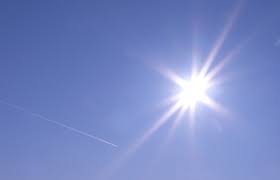 敬拜的生活方式：

彼此接納和相愛（羅15:7）
生命的改變（腓1:11）
服事人（彼前4:10～11）
傳揚神的愛（林後4:15）
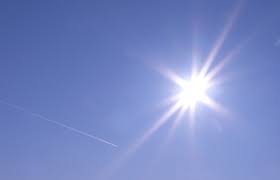 我的人生
有目的！
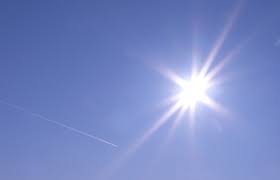 我的存在不是個偶然！
我的存在有永恆的目的
我是神永恆計劃的一部份
我為榮耀神而活